11. Третий признак равенства треугольников
[Speaker Notes: В режиме слайдов ответы появляются после кликанья мышкой]
Теорема. Если три стороны одного треугольника соответственно равны трем сторонам другого треугольника, то такие треугольники равны.
Доказательство. Пусть ABC и A1B1C1 – два треугольника, у которых AB = A1B1, AC = A1C1, ВС = В1С1. Докажем, что эти треуголь­ники равны. Отложим треугольник ABC от луча A1B1 так, чтобы вершина С перешла бы в точку С2, лежащую по другую сторону от точки С1 относительно прямой А1В1.
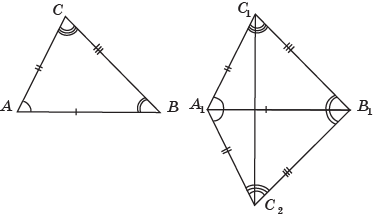 [Speaker Notes: В режиме слайдов ответы появляются после кликанья мышкой]
В треугольниках АВС и MNK справедливы неравенства AB  MN, BC  NK, CA  KM, а треугольники все же равны. Возможно ли это?
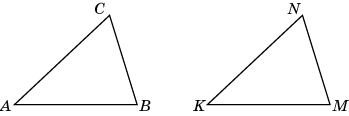 Ответ. Да.
Упражнение 1
[Speaker Notes: В режиме слайдов ответы появляются после кликанья мышкой]
Упражнение 2
На рисунках отмечены равные отрезки и равные углы. Укажите на них равные треугольники.
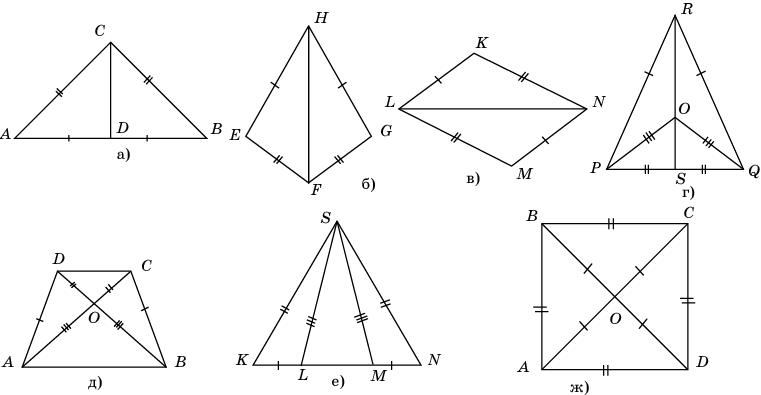 Ответ. а) ADC и BDC; б) EFH и GFH; в) KLN и MNL; г) POR и QOR, POS и QOS, PRS и QRS; д) AOD и BOC, ABD и BAC, ACD и BDC; е) KLS и NMS, KMS и NLS; ж) AOB и BOC и COD и AOD, ABD и BCD и ADC и DAB.
[Speaker Notes: В режиме слайдов ответы появляются после кликанья мышкой]
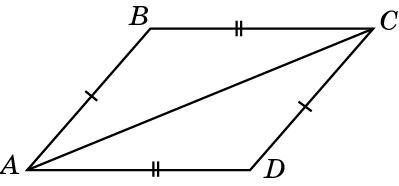 Решение. Проведем отрезок AC. Треугольники ABC и CAD равны по третьему признаку. Следовательно, угол B равен углу D.
Упражнение 3
На рисунке AB=DC и BC=AD. Докажите, что угол  B равен углу D.
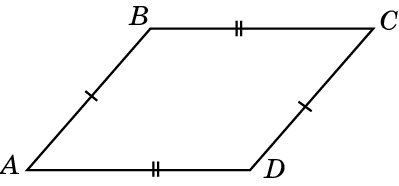 [Speaker Notes: В режиме слайдов ответы появляются после кликанья мышкой]
Упражнение 4
На рисунке AB=DC и BC=AD, угол BAC равен 31o, угол BCA равен 29o. Найдите угол ACD.
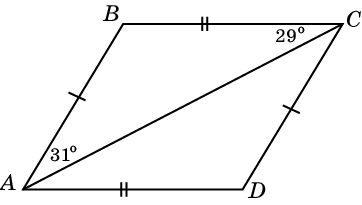 Решение. Треугольники ABC и CAD равны по третьему признаку. Следовательно, угол ACD равен углу BAC и равен  31o.
[Speaker Notes: В режиме слайдов ответы появляются после кликанья мышкой]
Упражнение 5
На рисунке AB=BD и AC=CD, угол ABC равен 61o, угол ACB равен 59o. Найдите угол BCD.
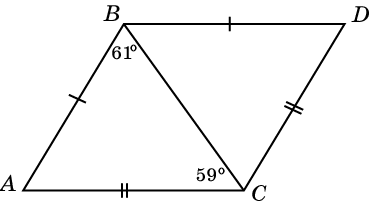 Решение. Треугольники ABC и DBC равны по третьему признаку. Следовательно, угол BCD равен углу ACB и равен 59o.
[Speaker Notes: В режиме слайдов ответы появляются после кликанья мышкой]
Упражнение 6
На рисунке АВ = AD и DC = BC. Докажите, что отрезок АС является биссектрисой угла BAD.
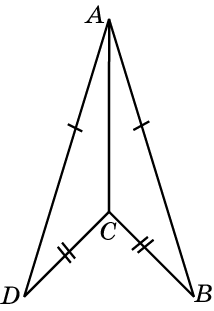 Доказательство. Треугольники ABC и ADC равны по третьему признаку. Следовательно, угол BAC равен углу DAC, т.е. AC – биссектриса угла BAD.
[Speaker Notes: В режиме слайдов ответы появляются после кликанья мышкой]
Упражнение 7
В четырехугольнике ABCD AD = BC и AC = BD. Докажите, что угол  BAD равен углу ABC.
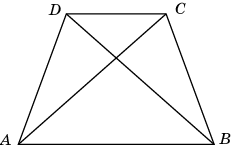 Решение. Треугольники ABC и BAD равны по третьему признаку равенства треугольников (AD = BC, AC = BD, AB – общая сторона). Следовательно, равны соответствующие углы BAD и ABC.
Упражнение 8
На рисунке AB = BC, AD = CD. Докажите, что угол 1 равен углу 2.
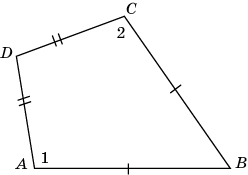 Решение. Проведем отрезок BD. Треугольники ABD и CBD равны по третьему признаку равенства треугольников (AB = CB, AD = CD, BD – общая сторона). Следовательно, равны соответствующие углы 1 и 2 этих треугольников.
Упражнение 9
На рисунке AD = CD, AO = OC. Докажите, что AB = BC.
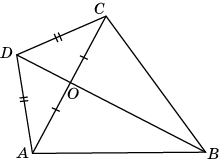 Решение. Треугольники AOD и COD равны по третьему признаку равенства треугольников (AO = CO, AD = CD, OD – общая сторона). Следовательно, равны соответствующие углы ADO и CDO. Треугольники ABD и CBD равны по первому признаку равенства треугольников (AD = CD, BD – общая сторона,  угол ADB равен углу CDB). Следовательно, равны соответствующие стороны AB и BC этих треугольников.
Упражнение 10
На рисунке AB = BC, AD = CD. Докажите, что AO = OC.
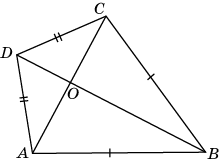 Решение. Треугольники ABD и CBD равны по третьему признаку равенства треугольников (AB = CB, AD = CD, BD – общая сторона). Следовательно, равны соответствующие углы ABO и CBO. Треугольники ABO и CBO равны по первому признаку равенства треугольников (AB = CB, BO – общая сторона,  угол ABO равен углу CBO). Следовательно, равны соответствующие стороны AO и CO этих треугольников.
Упражнение 11
Треугольники АВС и BAD равны, причем точки С и D лежат по разные стороны от прямой АВ. Докажите, что треугольники CBD и DAC равны.
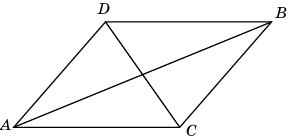 Решение. Из равенства треугольников  АВС и BAD следует равенство соответствующих сторон AC и BD, BC и AD. Треугольники CBD и DAC равны по третьему признаку равенства треугольников (CB = DA, BD = AC, CD – общая сторона.
Упражнение 12
На рисунке AD = CF, AB = FE, BC = ED. Докажите, что угол 1 равен углу 2.
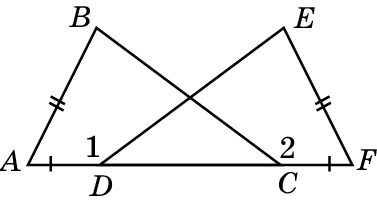 Доказательство. Треугольники ABC и FED равны по третьему признаку. Следовательно, угол ACB равен углу FDE и, значит, угол 1 равен углу 2.
[Speaker Notes: В режиме слайдов ответы появляются после кликанья мышкой]
Упражнение 13
На рисунке AD = CF, AB = FE, BC = ED, угол 1 равен 140o. Найдите угол 2.
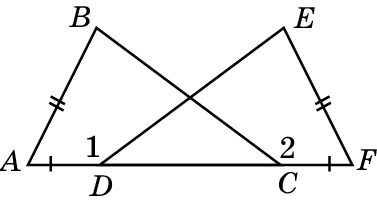 Решение. Треугольники ABC и FED равны по третьему признаку. Следовательно, угол 2 равен углу 1 и равен 140о.
[Speaker Notes: В режиме слайдов ответы появляются после кликанья мышкой]
Упражнение 14
На рисунке АВ = CD, AD = BC, ВЕ - биссектриса угла АВС, а DF - биссектриса угла ADC. Докажите, что ∆ABE = ∆CDF.
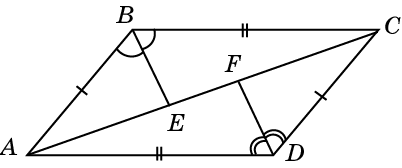 Доказательство. Треугольники ABC и CDA равны по третьему признаку равенства треугольников (AB = CD, BC = DA, AC – общая. Следовательно, равны углы BAC и ACD, ABC и CDA. Из равенства последних углов следует равенство углов ABE и CDF. Треугольники ABE и CDF будут равны по второму признаку равенства треугольников (AB = CD, угол BAE равен углу DCF, угол  ABE  равен углу CDF).
[Speaker Notes: В режиме слайдов ответы появляются после кликанья мышкой]
Упражнение 15
На рисунке CD = ED, угол 1 равен углу 2. Докажите, что угол 3 равен углу 4.
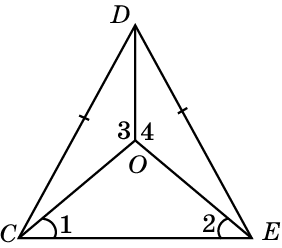 Доказательство. Треугольник OCE равнобедренный (OC = OE). Треугольники OCD и OED равны по третьему признаку равенства треугольников. Следовательно, равны углы 3 и 4.
[Speaker Notes: В режиме слайдов ответы появляются после кликанья мышкой]
Упражнение 16
Докажите, что если в треугольниках ABC и A1B1C1 AB = A1B1, AC = A1C1, медиана СM равна медиане С1M1, то треугольники ABC и A1B1C1 равны.
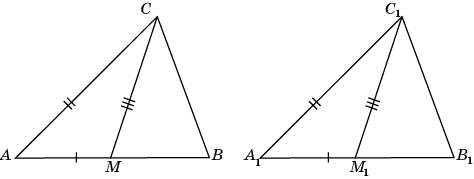 Доказательство. Треугольники ACM и A1C1M1 равны по трём сторонам. Значит, углы A и A1 равны. Таким образом, в треугольниках ABC и A1B1C1 AB = A1B1, AС = A1С1, угол A равен углу A1.  Следовательно, эти треугольники равны по двум сторонам и углу между ними.
[Speaker Notes: В режиме слайдов ответы появляются после кликанья мышкой]
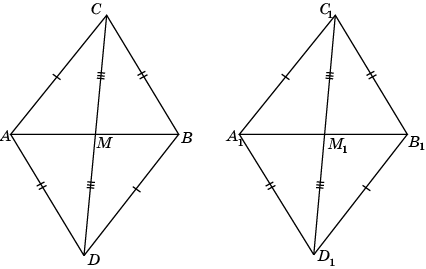 Доказательство. Продолжим медианы и отложим отрезки MD=CM и M1D1=C1M1. Тогда треугольники ACD и A1C1D1 равны по трём сторонам.
Упражнение 17
Докажите, что если в треугольниках ABC и A1B1C1 AC = A1C1, BC = B1C1, медиана СM равна медиане С1M1, то треугольники ABC и A1B1C1 равны.
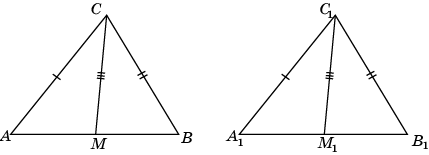 [Speaker Notes: В режиме слайдов ответы появляются после кликанья мышкой]